e-Builder tip of the month
February 2020
Tip 1: Report Bid Contacts
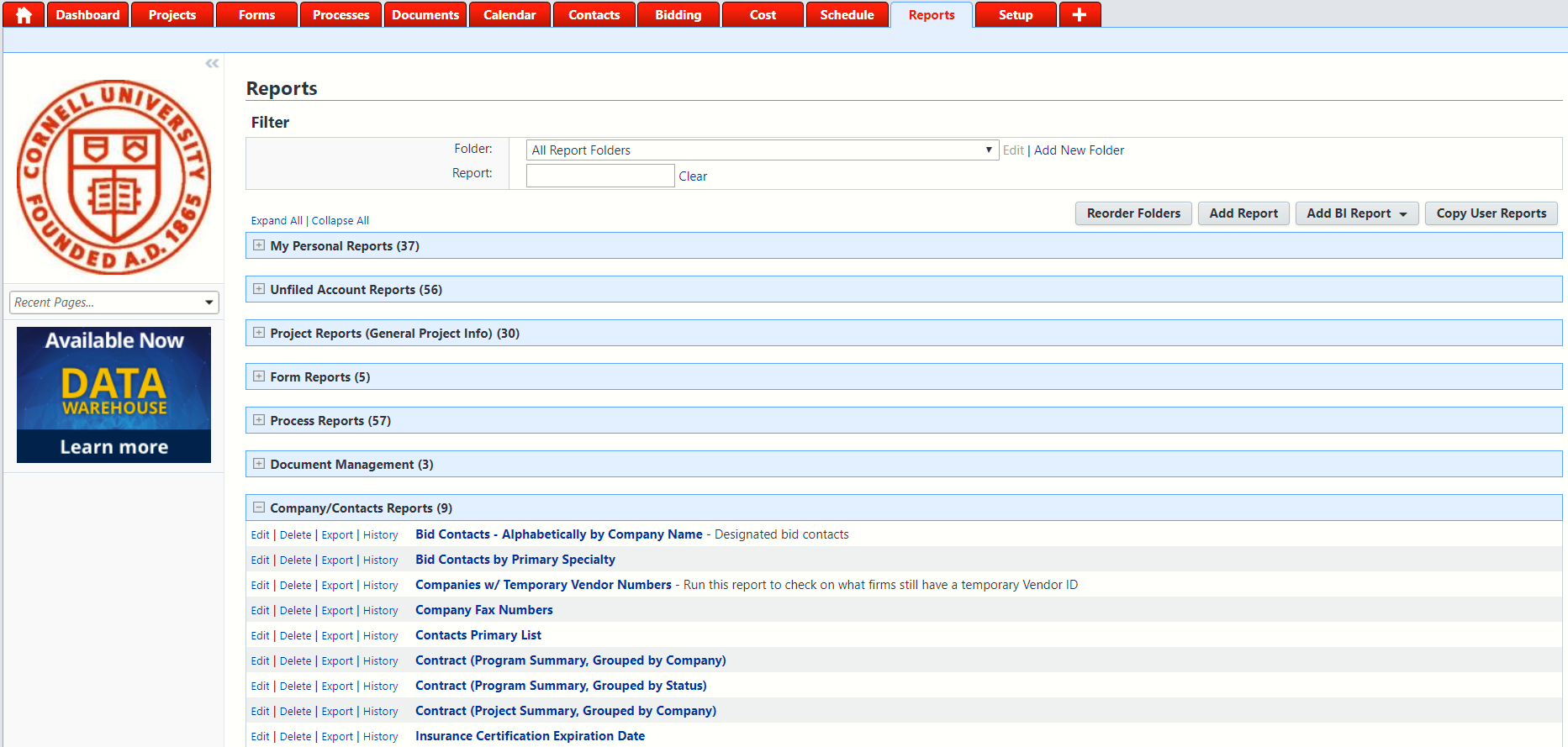 Reports tab 
Click on    opens Company/Contacts Reports 
Click Bid Contacts – Alphabetically by Company Name or
on Bid Contacts by Primary Specialty
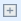 [Speaker Notes: Reports give you the Designated Bid Contacts for the Companies and Primary Specialty that is currently listed in e-Builder]
Tip 1: Report Bid Contacts
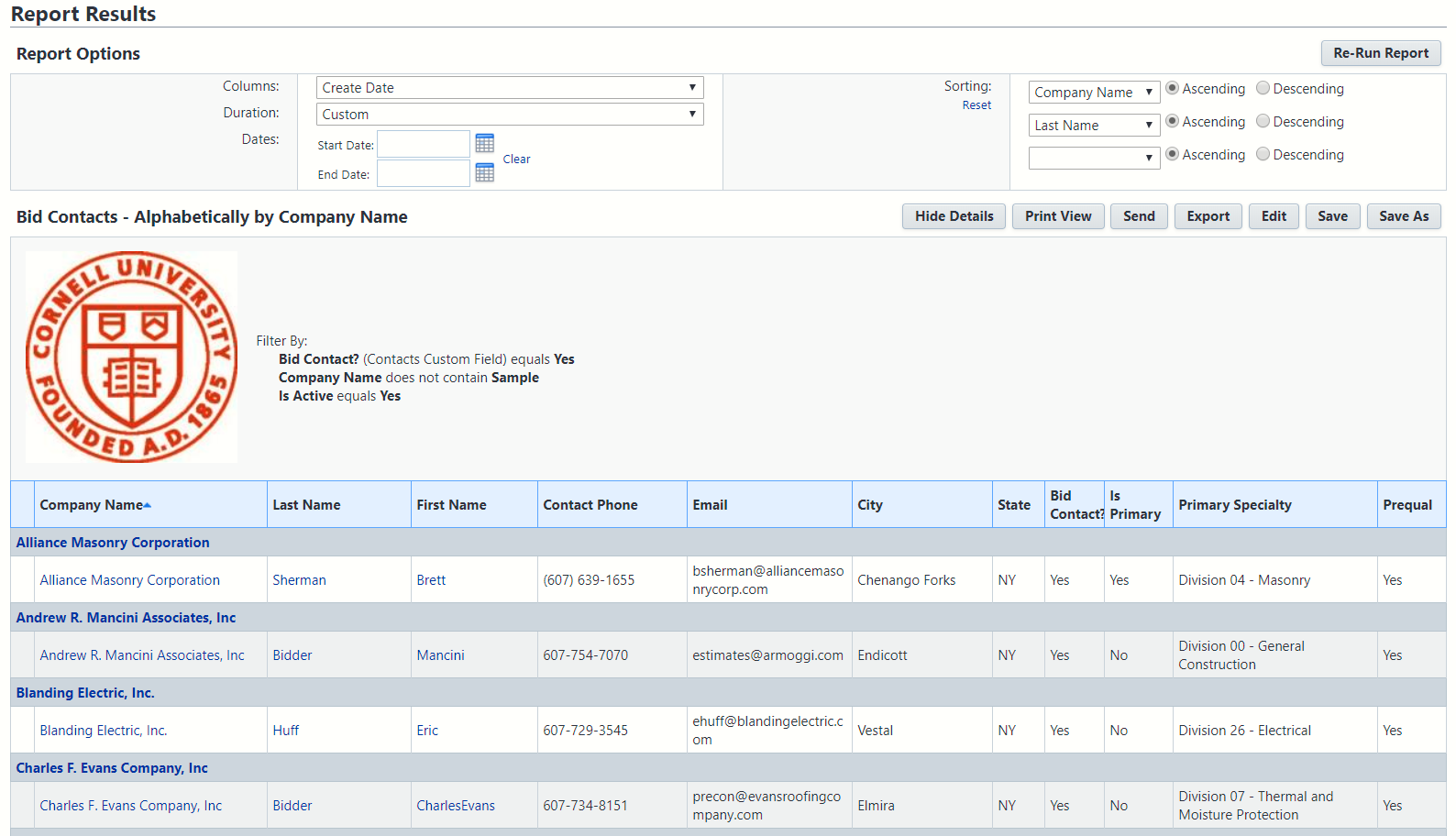 Bid Contacts - Alphabetically by Company Report indicates who Bid Contact is and the Primary Specialty
[Speaker Notes: Bid Contacts - Alphabetically by Company Report sorted by Company Name and lists Bid Contact and Primary Specialty]
Tip 1: Report Bid Contacts
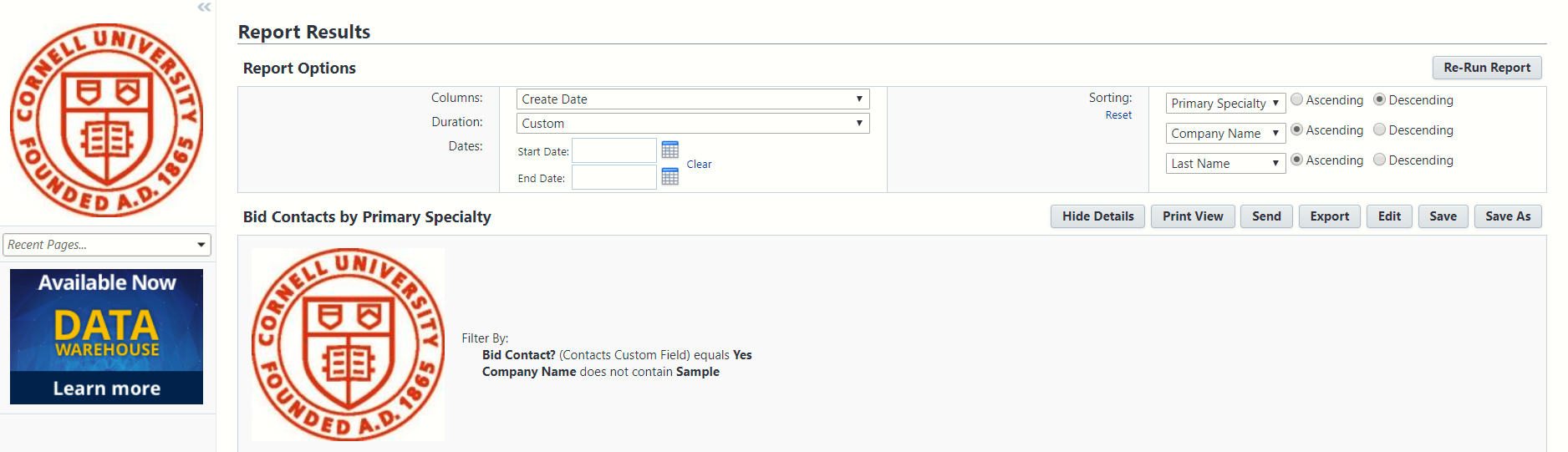 Bid Contacts by Primary Specialty is sorted by Primary Specialty
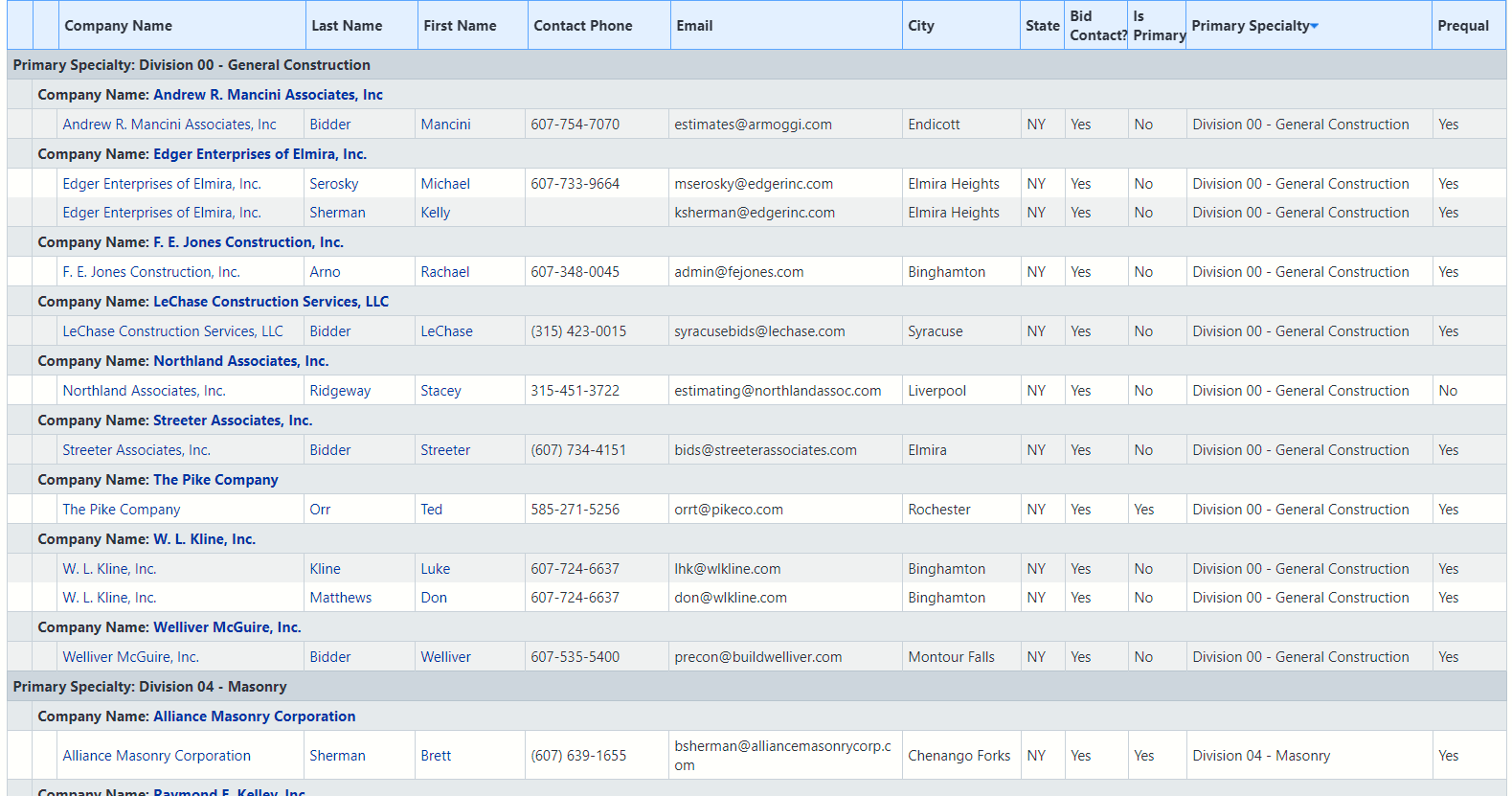 [Speaker Notes: Bid Contacts by Primary Specialty is sorted by Primary Specialty]
e-Builder Questions?
February 2020